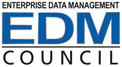 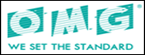 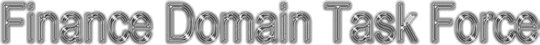 Financial Industry Business Ontology (FIBO)
Monthly Status/review call
Wednesday October 5th 2011
FIBO Work streams update
Joint workstreams 
WS1: Content and RFC disposition
WS2: Technical Model Framework (metamodel)
WS3: Shared Semantics
Migration
Other initiatives (OOR)
Content of the existing Repository
2
Progress to Date
Metamodel completed and agreed
Migration to Adaptive – in progress
Ongoing discussions on shared semantics
Drafted treatments for a number of scenarios
Existing SR content SME Reviews essentially complete
Schedule for review and sign-off
Business Entities
Loans
Corporate Actions
Follow up work required on derivatives
Legal conceptual modeling becoming a priority
Master Agreement, Credit Support, margin agreements
Copyright © 2010 EDM Council Inc.
3
Shared Semantics
Done some pilots to get an idea of how this looks
Identified treatments for each of a number of scenarios:
Standard ontologies where:
We want to use only a small subset of the terms
We want to use the whole thing
We want to use one aspect of the ontology (e.g. classes but not axioms)
Standard ontologies which are:
Well modeled in OWL
Not well modeled but presented in OWL
Not in OWL but still ontologies
Standards which are not formal ontologies
UML
XML Schema
4
Shared Semantics: Other considerations
Degree of adoption or uptake of the standard
How authoritative it is for its subject matter
Geographical and political considerations

Selection criteria to be agreed and implemented
We’ve already found at least one external ontology which is not well formed
5
Shared Semantics Summary
Material in external ontologies is either referred to directly via the URI of the relevant terms, or we have a sort of “Clone” of the ontology locally. 
In the case of a “Clone” this is given its own namespace within the FIBO structure. 
This means that assertions we make about the relationship to FIBO terms have no impact on the ontology itself. 
Material in UML models (like REA) will be cloned as UML and then an implied ontology created in ODM, with relationships shown to the FIBO terms
Details to be worked out on this
6
Shared Semantics Implications
For each set of non financial terms we expect or want to find an authoritative external standard, preferably with formal semantics
Finding this may change some of the “upper” (mid level ontology) terms.
Specific changes identified in: 
Legal terms
Transactions terms (more use of REA terms; disposition of those terms under more fundamental Legal terms
Places
Other areas such as Time
Reference to emerging OMG standard ontologies should have no impact on existing models 
Reference those terms which correspond to those we have, and define those which are unique to our work
Some of those may themselves be non financial and therefore potentially should belong in a wider standard.
7
Shared Semantics Current Status
Formally documenting each of the above approaches
and possibly others
Grid of standards and their selection criteria to be completed and put on the Wiki 
Selection Policy to be drafted and agreed upon
Must be OMG compliant
8
Change Management
Process to be drafted with reference to OMG emerging “content” standard process
This is not a loosening but a change to how content managed
Needs a formal definition of what is “Content”
Some parts of the FIBO standard relate to the modeling framework and must come under the existing OMG RFC process
Only content is treated in the new way. 
Need to add the metadata required for this
Defined in OMG documentation
9
Technical Modeling Framework
Metamodel decisions complete
Decision on OWL Annotation Properties
Tests on transformation of those base classes that need to change
See “Migration”
Hope to automate
Co-ordinate with Shared Semantics
Additional metadata requirements
10
Migration
Making a start
Will do Business Entities initially
Actions on the model itself
To co-ordinate with changes in Shared Semantics
Addition of metadata
changes to existing (provenance) metadata. 
Expect to do a “Big bang” conversion of the model content when the migration process is fully determined and documented. 
Will do parallel migration tests ahead of that time
The Big Bang should be after changes engendered by Shared Semantics (Mid level ontology) changes
11
Additional Metadata
Developed for 
Shared semantics
Provenance (existing and new terms)
 To do
Change management
Contextual extraction
Existing
Archetype
Synonym
Deprecate in favor of DC or SKOS term
Semantic Web Standards
Dublin Core, SKOS, ISO 1087/SBVR to be adopted
Per OMG recommendations
12
Metadata Status
Defined most of the meta terms we need
To be finalized
Defined how to capture these
Will be in OWL Annotation Properties
Decisions on how to render OWL Annotation Properties in the ODM sub-set we will use
UML Association Class
To be finalized – one on one sessions required
13
Standards News
ISO 20022
Working Group 5
We have representation on that group
Looking at what would make a semantics layer
FIBO a possible candidate
Semantics initiative in ISO 20022 Business Model (Registration Authority initiative) also applicable
WG5 “Challenge”
Will do a Challenge (beauty contest) to the Semantic Tech community using sample data
Focus on Corporate Actions, Legal Entity terms
As with other logical and physical model standards, position FIBO as semantic “layer” not displacement of existing terms
14
Semantics Community
Open Ontology Repository (OOR)
Initiative of Ontolog Forum. 
Provides a searchable repository for ontologies through a common interface. 
We will share our element level metadata requirements with OOR (upcoming session)
We will share our Use Cases for shared semantics with OOR
OOR currently supports OWL
We could submit OWL exports to this
OOR is also extending to non OWL ontologies in the future
15
Ontology Metadata
OOR identifies metadata at ontology level via the OMV standard
This is not necessarily complete or adequate for our requirements
We will share our ontology level metadata requirements with OOR
Metadata coming out of the Shared Semantics work – specifically the selection matrix
i.e. ontology level information about the nature, adoption etc. of the ontology
May also apply to non ontology
Don’t know if OMV would support this
16
Documentation
Making a start
Template identified
Examples identified
There is a lot of variety of practice within OMG documentation
Decisions on what is or it not normative. In particular, 
with Shared Semantics, what exactly is the standard?
in the metamodel, what are we standardizing?
Specific implementation of ODM (specific base types)
Adoption of ontology metadata recommended elsewhere in OMG
Normative for FIBO?
17
Summary
Content
Completing the non Beta segments
Shared Semantics
Some new upper model patterns to be taken into account in existing models
Models to be refactored on this
Metamodel, Additional Metadata
Recommend some one on one face time with Sandpiper
18
Questions?
19